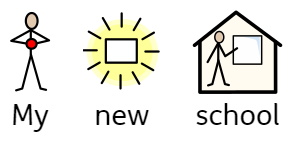 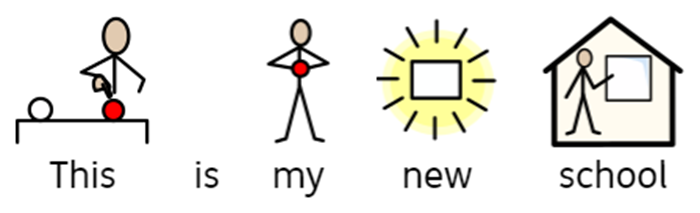 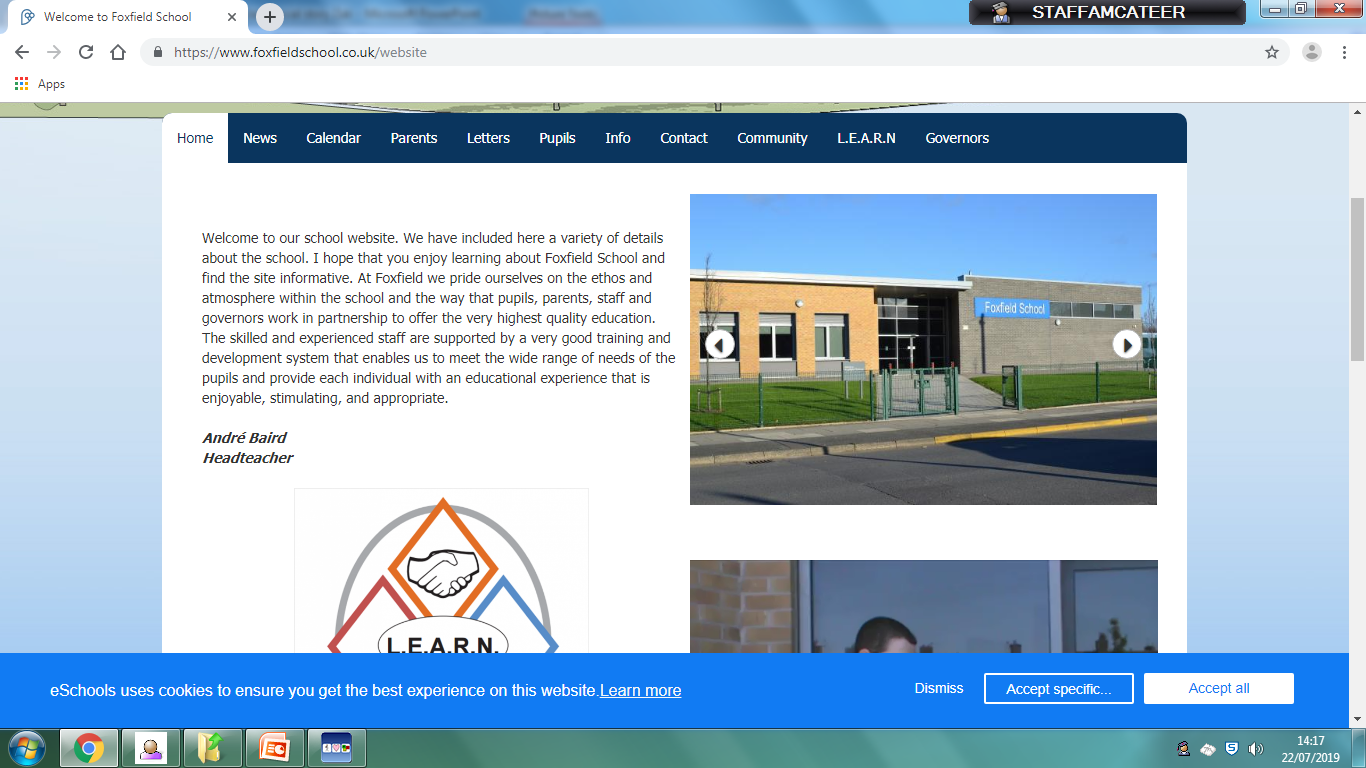 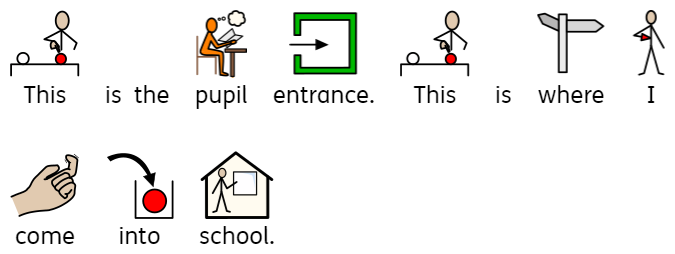 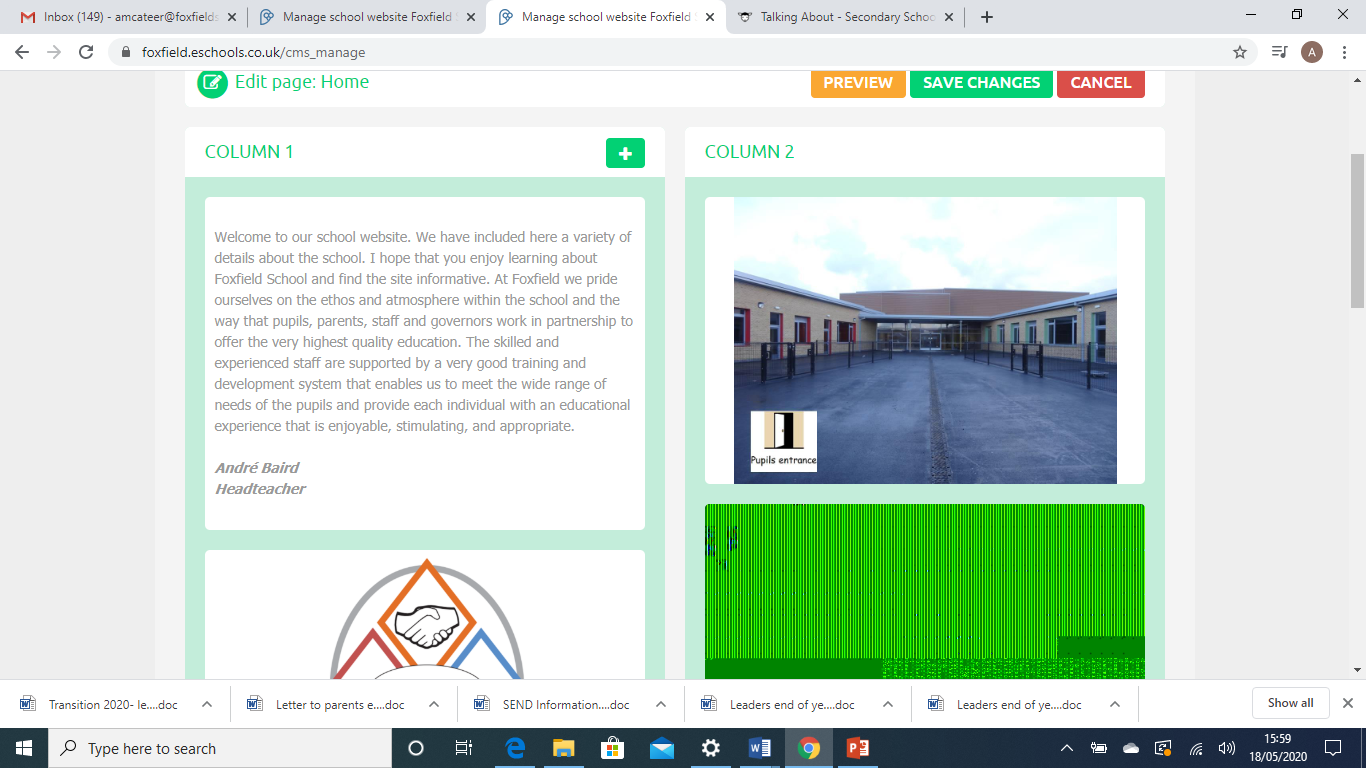 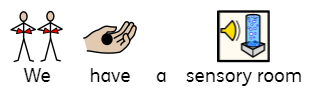 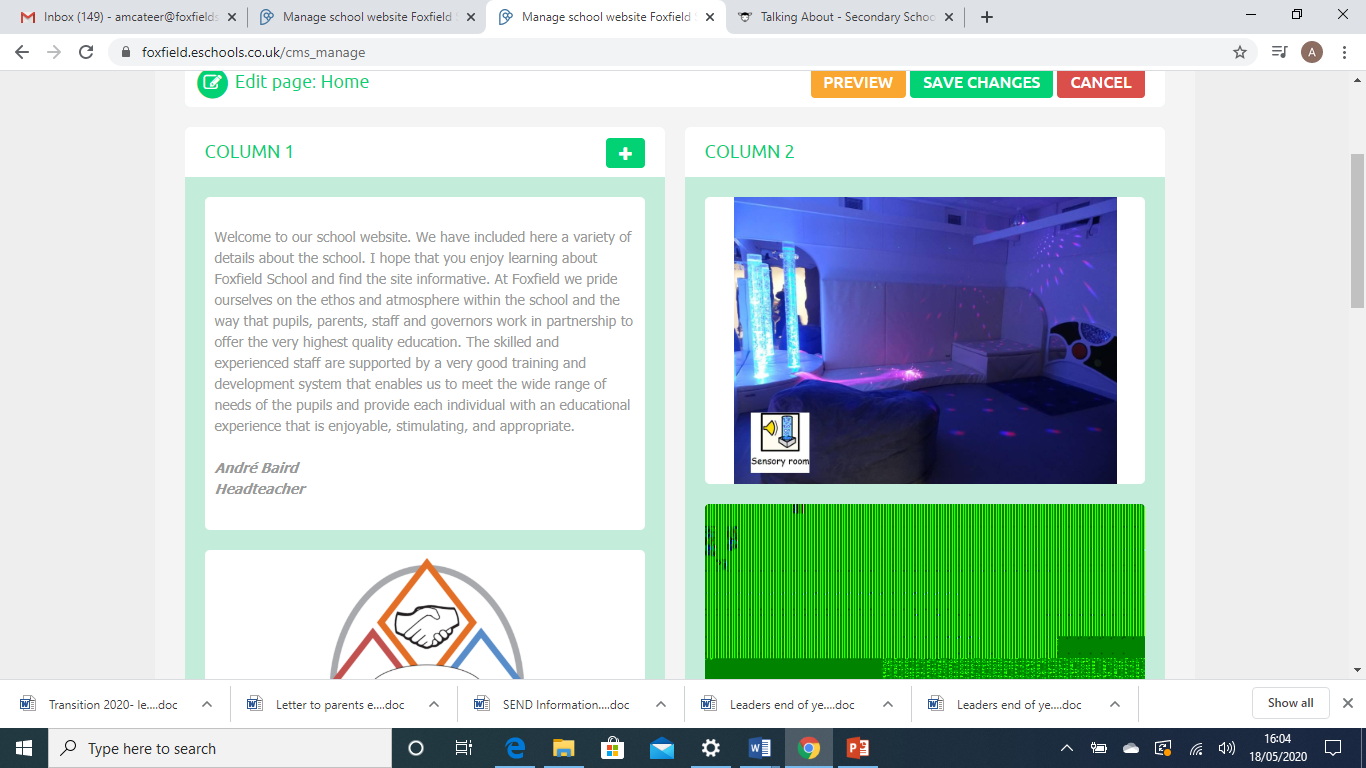 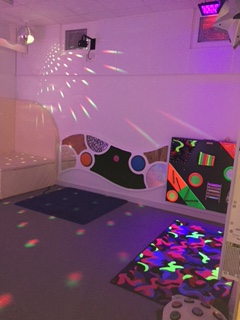 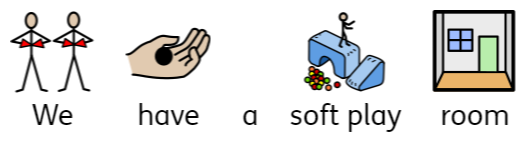 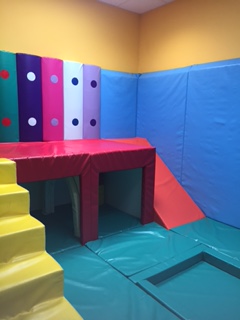 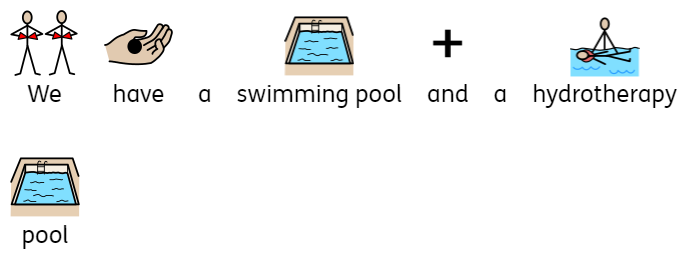 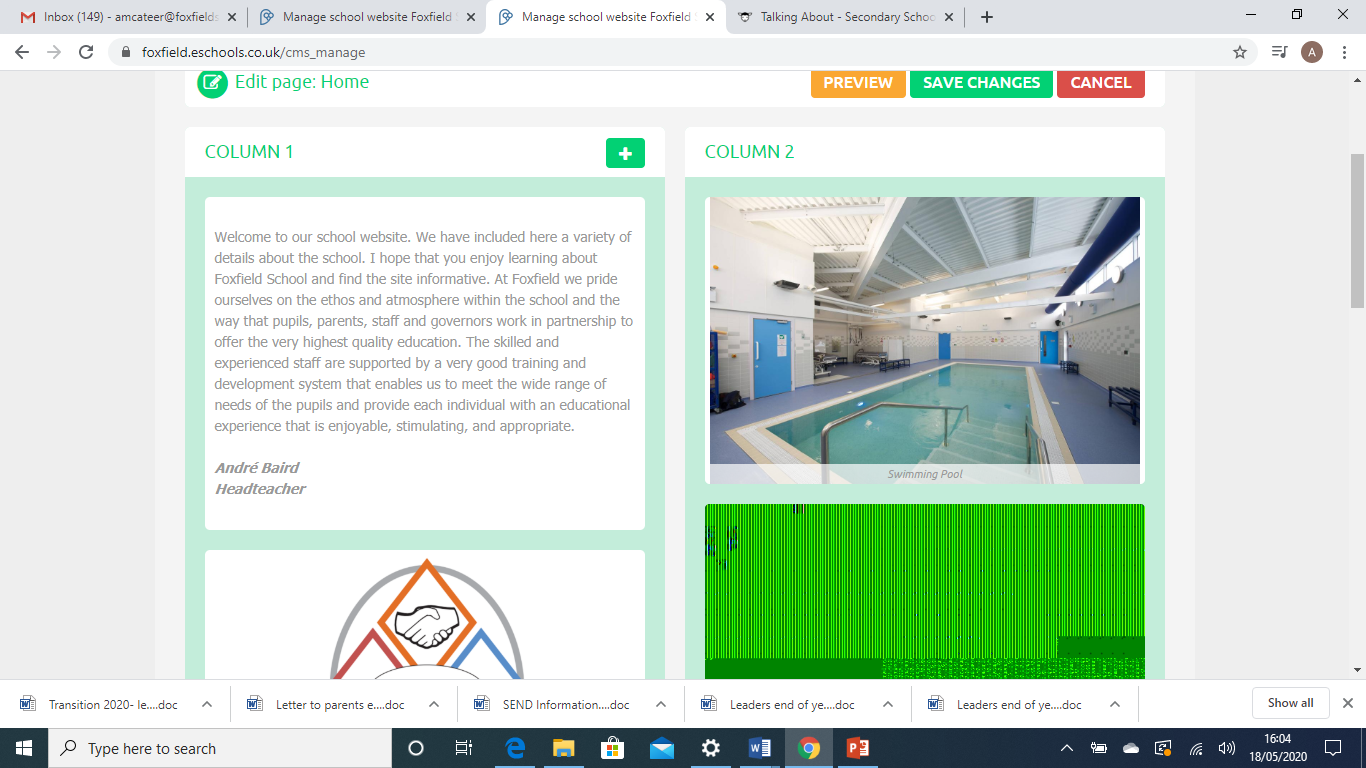 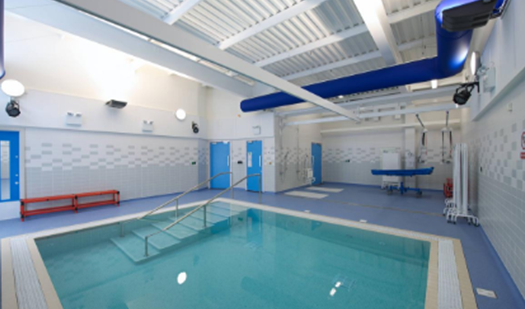 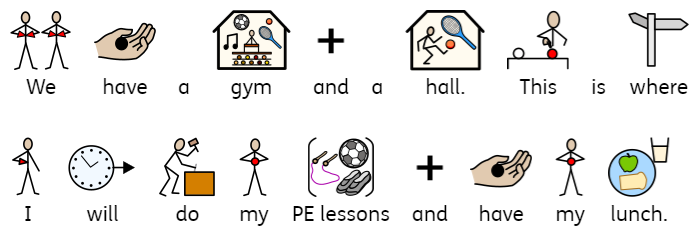 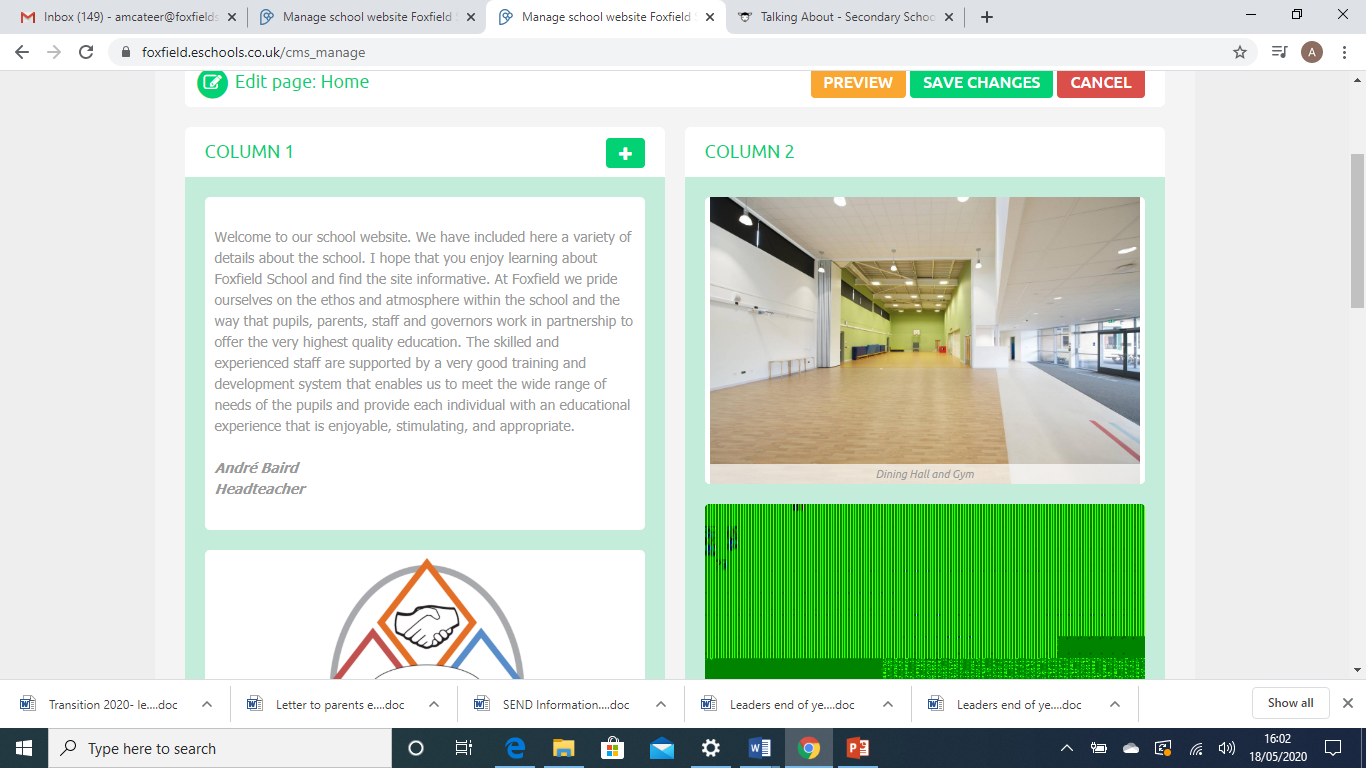 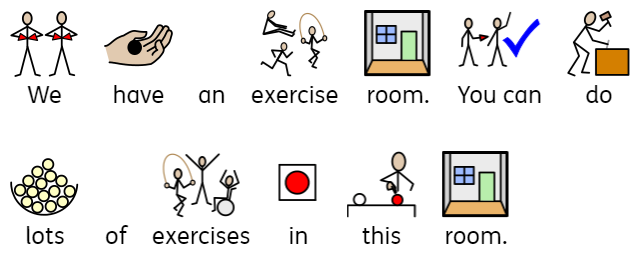 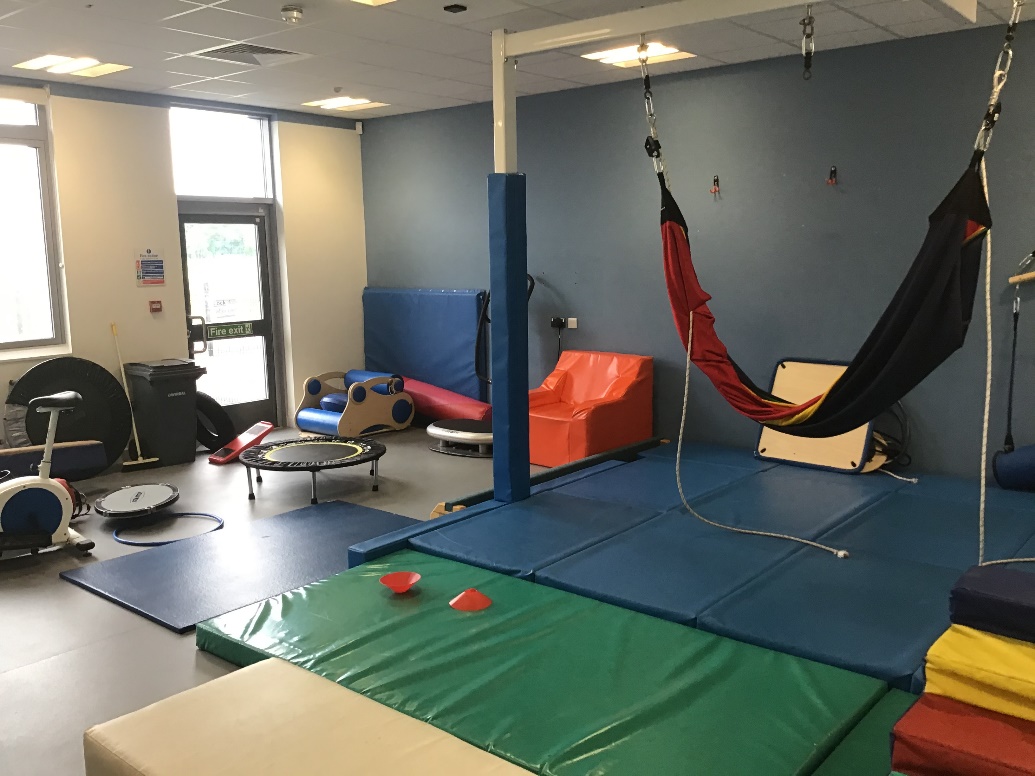 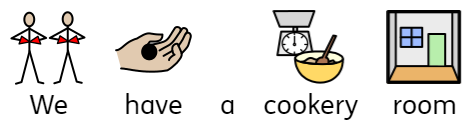 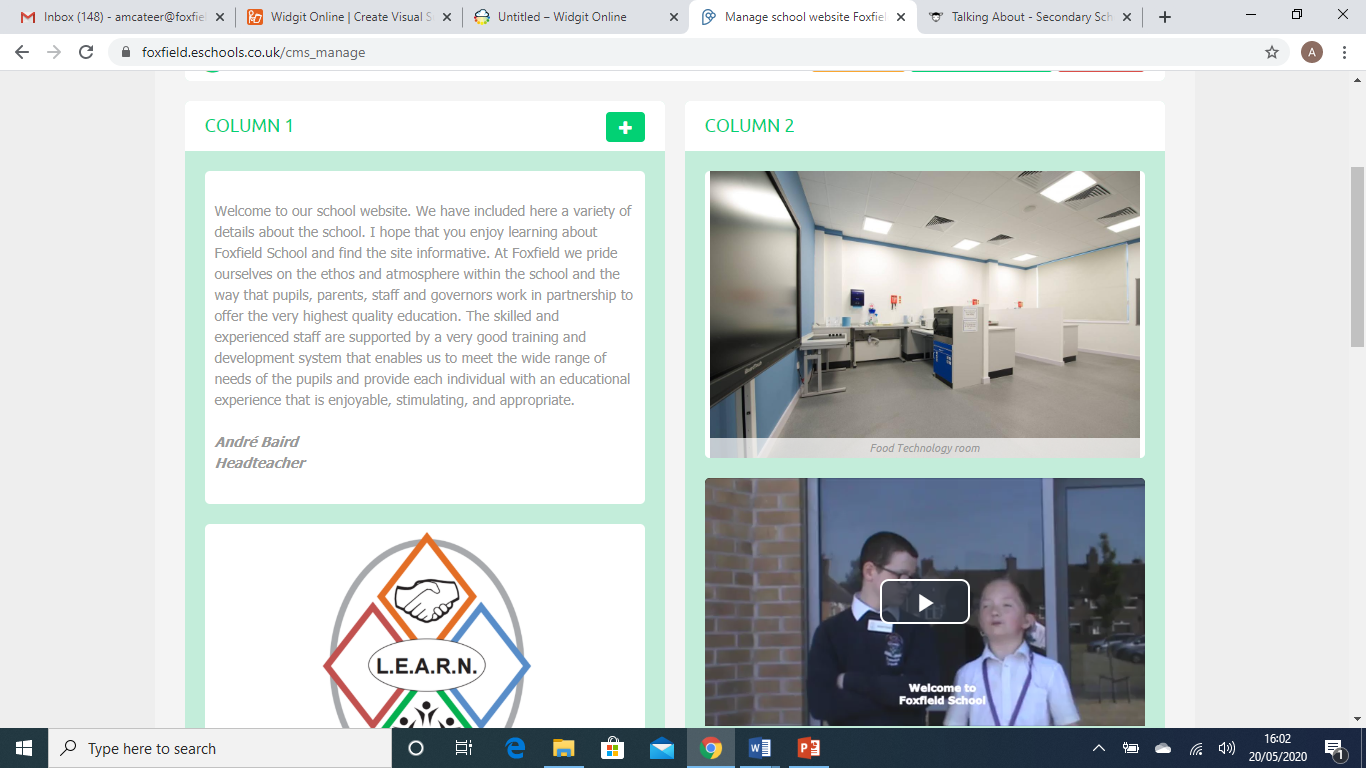 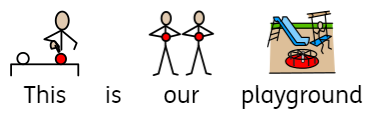 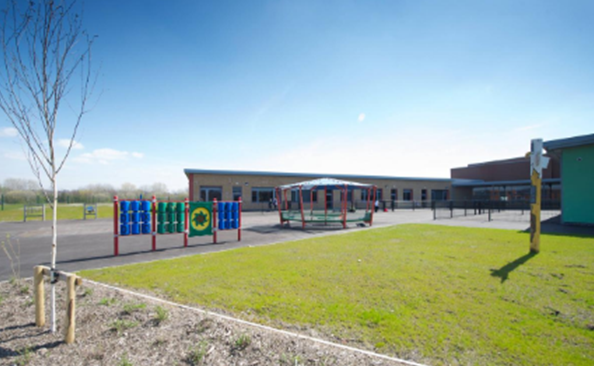 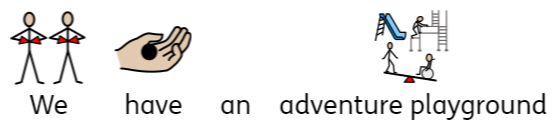 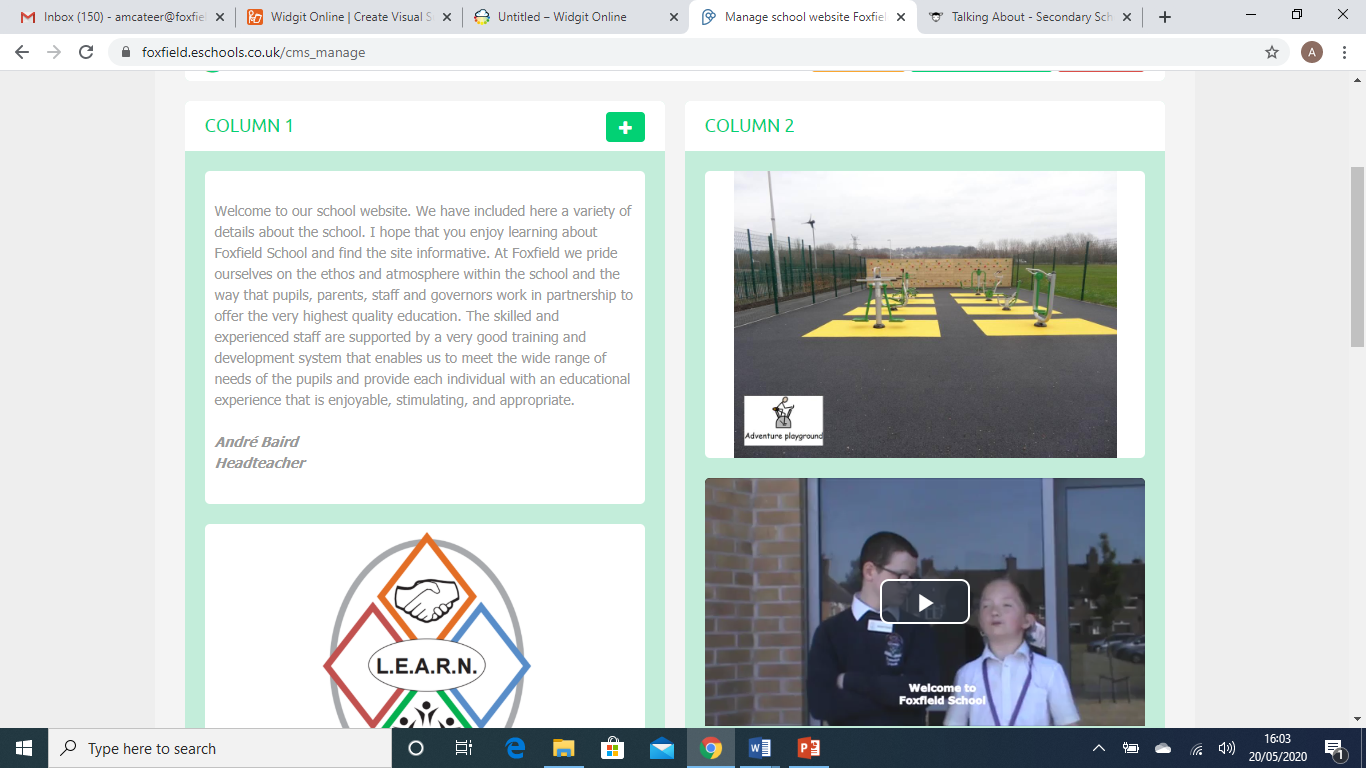 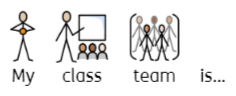 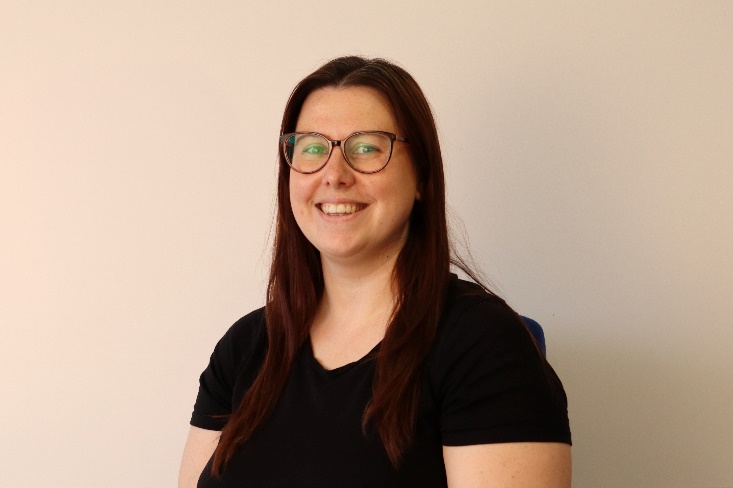 Rachael (teacher)
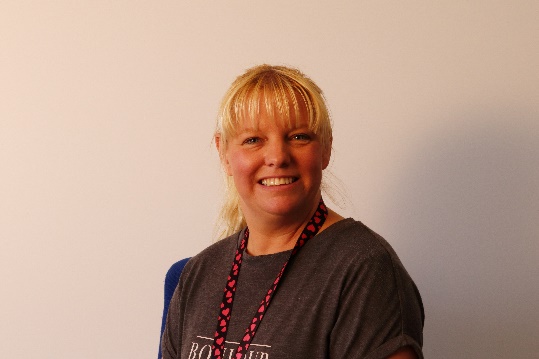 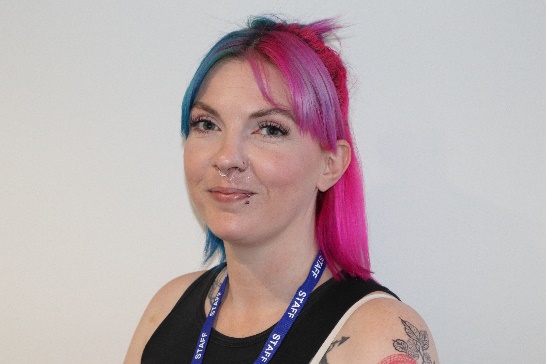 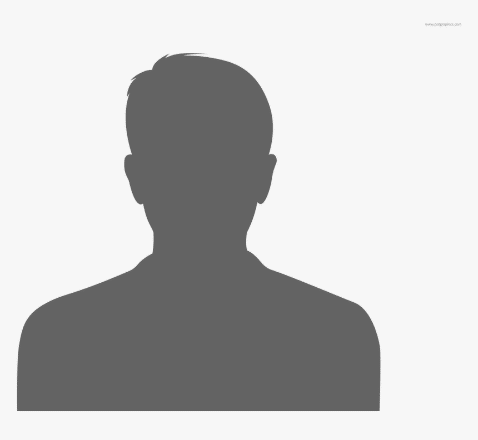 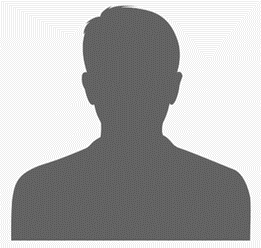 Ann Marie (TA3)
Georgina (TA)
Yvonne  (TA)
Chloe (TA)
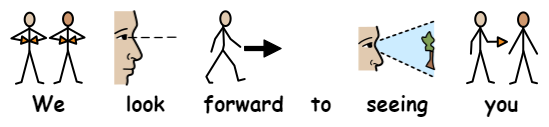